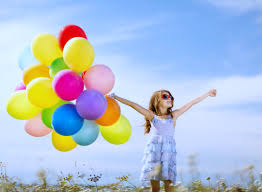 Pediatric
Course Coordinators:
Dr.Reem Al Khalifah
Assistant professor
Pediatric endocrinology
Dr.Malak Al Ghamdi
Assistant professor
Genetic metabolic
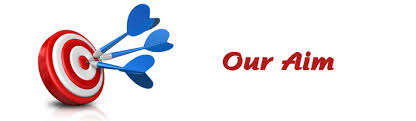 To graduate a physician who:

1- is aware of the personal qualities and attitudes required by a physician caring for children and their families e.g. empathy, concern, gentleness.

 2- acquired adequate basic knowledge and skills in pediatrics which enable  her to proceed into subsequent general practice
Outline
Course overview
Objectives
Pathway for success 
Grades 
History taking for pediatrics
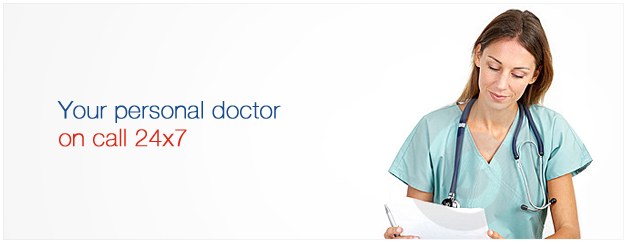 Ped 474 Overview
week 6                                                     week 12
Mid cycle Exam                                  Final Exams
X                    X                        X
Lectures                                      course activities
Course Activities that will make You Pass the Course smoothly:
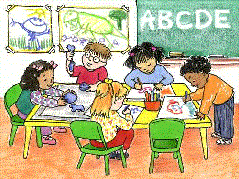 Lectures
Tutorials
Technical Skills Stations
Clinical sessions with a faculty
Virtual Clinical Scenarios
Rotations in: Pedia Wards, OPD, ER, Nursery
Clerking
Log Book
Morning report
Course skills
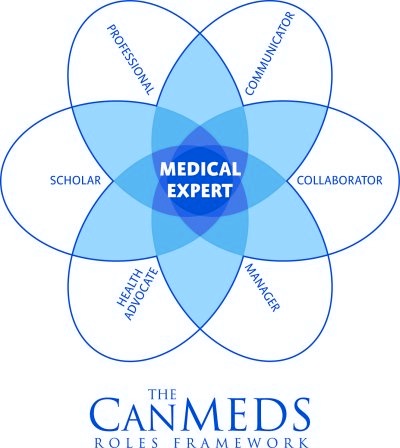 Keys to Success in this course:
“The very first step towards success in any occupation is to become interested in it.”
William Osler
Student’s Guide
provided from the Medical Education Dept:
Please read it well to maximize your benefits!
Learning Resources:The recommended Book:
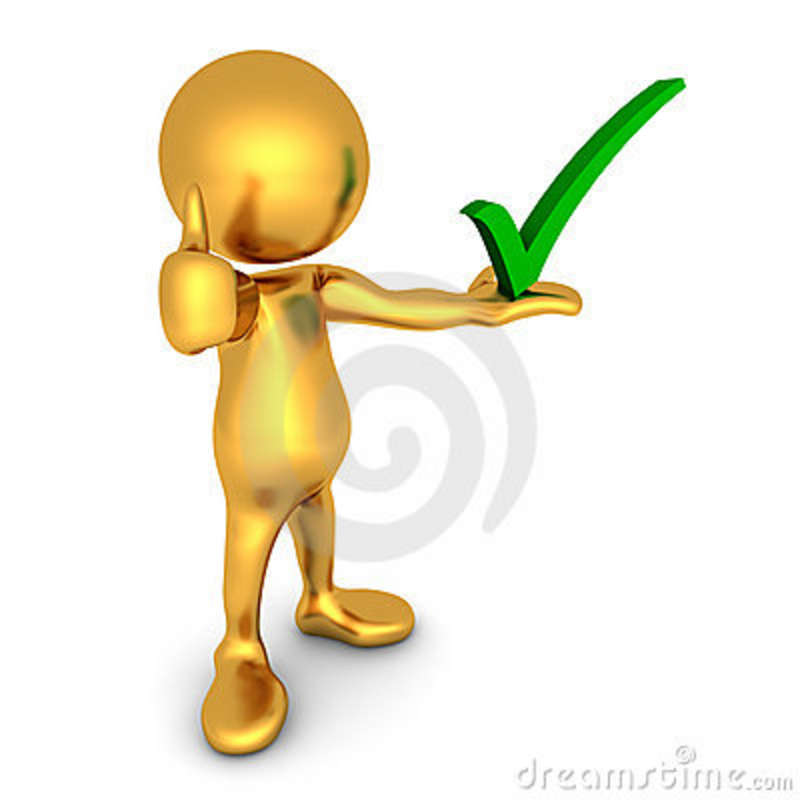 Additional Learning Resources: Highly Recommended Book from the Medical Education:
Case Files Paediatrics Book: Cases recommended to read are listed in your Student’s Guide 
The PDF will be circulated to your emails
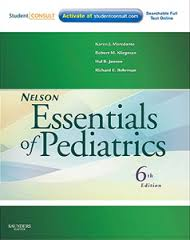 Nelson's Essentials
 of Pediatrics
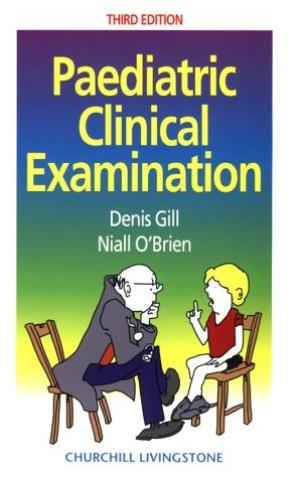 Paediatric Clinical 
Examination: 
Gill & O’Brien
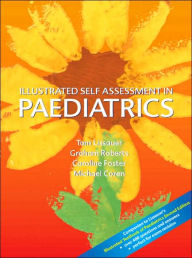 illustrated self
assessment in 
pediatrics
الطفل: التاريخ المرضي
 و الفحص السريري
أ.د. عبدالله بن سليمان الحربش
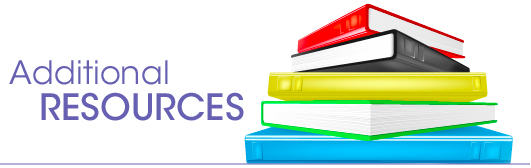 Additional reading material will be suggested with each lecture 
Online resources: 
Up to date
Access medicine 
Youtube channels 
Library holdings
Clerking:
Should be genuine
Hand written, readable and clear
Stick to the given format
Strictly adhere to time limits
Different cases, from different systems
Ped 474 Course Assessment
may change soon
Subgroup Leaders:
3 Major groups (A,B,C); each subdivided into 3 subgroups (e.g. A1, A2, A3)

Make your feedback early through the Subgroup Leaders for the Best Outcome!
Important Dates:
Mid-cycle exam: 27/3/2016 (18/6/1437) 9am

Deadline for DXR submission: 
21/4/2016

Final exam:
MCQ & MEQ:  24/4/2016 (17/7/1437) 9am
OSCE:27/4/2016 ( 20/7/1437) 8am
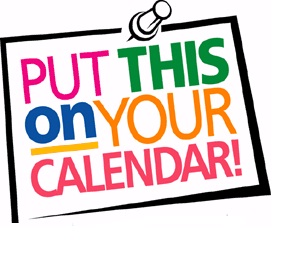 Looking Ahead
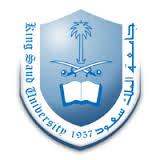 Listen to each other: both Students & Faculty: to achieve best results of Ped 474
communication:
Subgroup leaders
Course coordinator : 
email: ralkhalifah@ksu.edu.sa
Office hours: 
Wednesday 9-10 
Sunday: 9-12
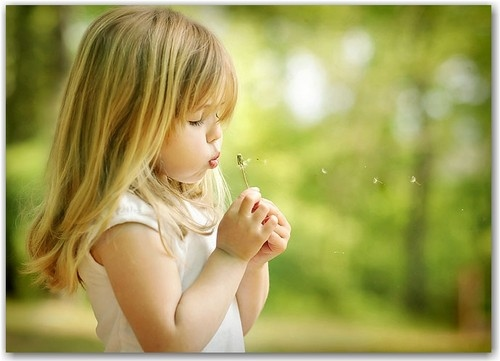 We hope that you will Enjoy Learning Pediatric with us!!